BUYING YOUR  FIRST HOME
WE’RE GOOD WITH NUMBERS, BUT WE’RE BETTER WITH PEOPLE
RESIDENTIAL    -    COMMERCIAL    -    BUSINESS
WE’RE GOOD WITH NUMBERS, BUT WE’RE BETTER WITH PEOPLE
OUR FIRST HOME BUYER’S GUIDE
We understand that applying for a loan or embarking on a new financial journey can be daunting. To help you understand the process and know what’s coming next, we’ve developed our SWB Way – a detailed breakdown of the process and of how we structure our ongoing relationship.
WE’RE GOOD WITH NUMBERS, BUT WE’RE BETTER WITH PEOPLE
WHAT INCENTIVES ARE AVAILABLE FOR FIRST HOME BUYERS IN AUSTRALIA
Australia has a number of incentives to help first homebuyers get into the property market, we have summarised a few of the key incentives that can benefit you:
First Home Buyers Stamp Duty Concession
Stamp Duty is a tax that buyers pay when they purchase a property. This differs from state to state and is a sliding scale depending on the purchase price of the property. In Queensland, stamp duty on a $700,000 property is about $17,350. If you qualify for this incentive, your stamp duty contribution will be reduced or eliminated depending on the purchase price.
First Home Buyers Guarantee Scheme
 This scheme allows buyers to purchase a home with as little as a 5% deposit without paying Lenders Mortgage Insurance (LMI). MI varies between lenders but could be $15,000-30,000 for a $700,000 home.
First Home Owners Grant (QLD)
This scheme provides a $30,000 grant (formerly $15,000) to first
home buyers who build their own home or purchase a home that has never been lived in.
First Home Super Saver Scheme
If you make voluntary superannuation contributions, this scheme allows you to withdraw some of those to put towards a deposit on your first home.
WE’RE GOOD WITH NUMBERS, BUT WE’RE BETTER WITH PEOPLE
FIRST HOME GUARANTEE SCHEME
You've probably heard that you need a 20% deposit to buy a property, otherwise you will get stuck paying expensive Lender's Mortgage Insurance (an insurance premium that protects the lender, not you) and higher interest rates
This scheme is extremely popular at the moment and has 35,000 spots per year, so speaking to us about reserving your spot is vital
The First Home Guarantee Scheme allows you to purchase a property with as little as a 5% deposit. The Australian Government then provides a guarantee
to the lender for the difference, allowing you to avoid paying LMI and higher rates
Let’s go ahead and break down the key criteria
WE’RE GOOD WITH NUMBERS, BUT WE’RE BETTER WITH PEOPLE
FIRST HOME GUARANTEE SCHEME
All applicants are first homebuyers
Buying as an individual or 2 applicants (no more than 2, can be a couple or
buy with a family member or friend)
Income in the previous financial year was not above $125,000 for individuals
or combined $200,000 for couples
All applicants are Australian Citizens or Permanent Residents and at least 18
KEY
CRITERIA
The purchase price must be below $700,000 for metropolitan areas and below $550,000 for regional areas in QLD
You must be planning to live in the property yourself (no investment
Properties)
For construction, you must enter a fixed price contract with a licenced or registered builder, begin construction within 12 months and move in within 24
You can buy an existing house, townhouse or apartment, a house and land package, an off-the-plan apartment/townhouse
WE’RE GOOD WITH NUMBERS, BUT WE’RE BETTER WITH PEOPLE
FIRST HOME BUYER STAMP DUTY CONCESSION
Stamp Duty is a tax that buyers pay when they
purchase a property. This differs from state to state
and is a sliding scale depending on the purchase price of the property.
This concession will allow you to pay zero stamp duty, or a reduced amount, depending on the value of the property
In Queensland, stamp duty on a
$700,000 property is roughly $17,350.
Let’s go ahead and break down the key criteria
WE’RE GOOD WITH NUMBERS, BUT WE’RE BETTER WITH PEOPLE
FIRST HOME BUYER STAMP DUTY CONCESSION
You are planning to live there yourself and will move in within 12 months of
the purchase
You are buying the property as an individual or as individuals with other
borrowers and are at least 18
The property is being purchase for under $700,000 (full concession) or under $800,000 (partial concession)
You must be paying market value if the property is valued between $700,000
and $800.000
KEY
CRITERIA
You have never owned residential property in Australia or overseas (if one buyer has owned property and another hasn't, the second buyer can still apply for a concession for their share of Stamp Duty)
You do not dispose of (sell, transfer or lease) any or all of the property before
you move in (if a lease is currently in place when you buy, tenants can remain for a maximum of 6 months)
WE’RE GOOD WITH NUMBERS, BUT WE’RE BETTER WITH PEOPLE
FIRST HOME OWNER GRANT (QLD)
This grant provides $30,000 (formerly $15,000) to first home buyers who are purchasing a brand new residence or constructing a new residence
Each State has their own scheme and criteria, so the following information only covers the scheme in Queensland
Let’s go ahead and break down the key criteria
WE’RE GOOD WITH NUMBERS, BUT WE’RE BETTER WITH PEOPLE
FIRST HOME OWNER GRANT (QLD)
The total value of the final residence (land and property) must be less than $750,000
You have never received a first home owner grant in any State or territory in Australia
You are planning to live in the property, will move in within 12 months of the purchase and live there continuously for at least six months
You are an Australian Citizen or Permanent Resident and at least 18
KEY
CRITERIA
You have not owned a property that you lived in after 1 July 2000 or owned
any property at all prior to 1 July 2000 (if you owned an investment property
that you have never lived in, you may still be eligible)
You are purchasing a brand-new residence that has never been lived in, are constructing a brand-new residence or (under some circumstances) substantially renovating a residence before you move in
WE’RE GOOD WITH NUMBERS, BUT WE’RE BETTER WITH PEOPLE
WHAT HAPPENS NEXT?
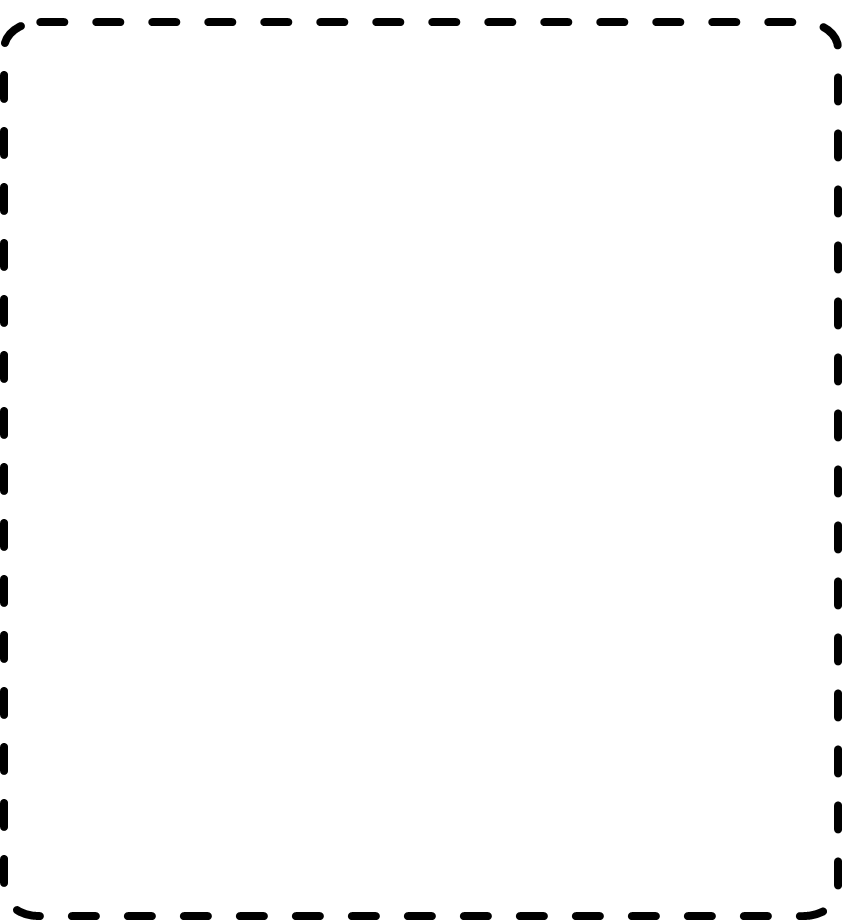 Key words and concepts

What is a deposit? How much do I need? Is 5% or 2.2% enough?

What is Lender’s Mortgage Insurance (LMI) and should I pay it?

What is a guarantee? Family pledge?

What are genuine savings?
Things you should know

How will lower interest rates impact my borrowing power?

What will banks look for in loan applicants?

Is there a change to the stamp duty exemption?

Why should you use a broker?
The four steps to buying your first home (brochure)

Nail your deposit and budget

Navigate the loan process

Understand industry jargon and concepts

Find your dream home
WE’RE GOOD WITH NUMBERS, BUT WE’RE BETTER WITH PEOPLE
SCENARIO
I met with a couple who were First Home Buyers after they made an inquiry on how much they could borrow. Male applicant is a Teacher and Female applicant is a Nurse with a combined income of $150,000 p/a. 
They had a combined savings of approximately $40,000. They didn't have enough savings to cover 20% deposit and were struggling to save as their rent had also increased. 
The First Home Guarantee was discussed and the clients fit the criteria. The clients were able to use the First Home Buyers Guarantee and were able to make the application with the contract of sale on the home they wanted to purchase. The FHG saved them approximately $30,000 on Lenders mortgage insurance and if it wasn't available they would still be renting. The process was simple and pain free for the clients and they were wrapped they could buy their first home.
KRISTIAN@SWBROKERAGE.COM.AU
MITCH@SWBROKERAGE.COM.AU
WE’RE GOOD WITH NUMBERS, BUT WE’RE BETTER WITH PEOPLE
GET IN TOUCH
OFFICE: 07 3371 1603
KRISTIAN: 0411 497 835
MITCH: 0413 311 324
WWW.SWBROKERAGE.COM.AU